Figure 3. A screenshot of a curation web form showing part of the experiment curation environment. It shows how this ...
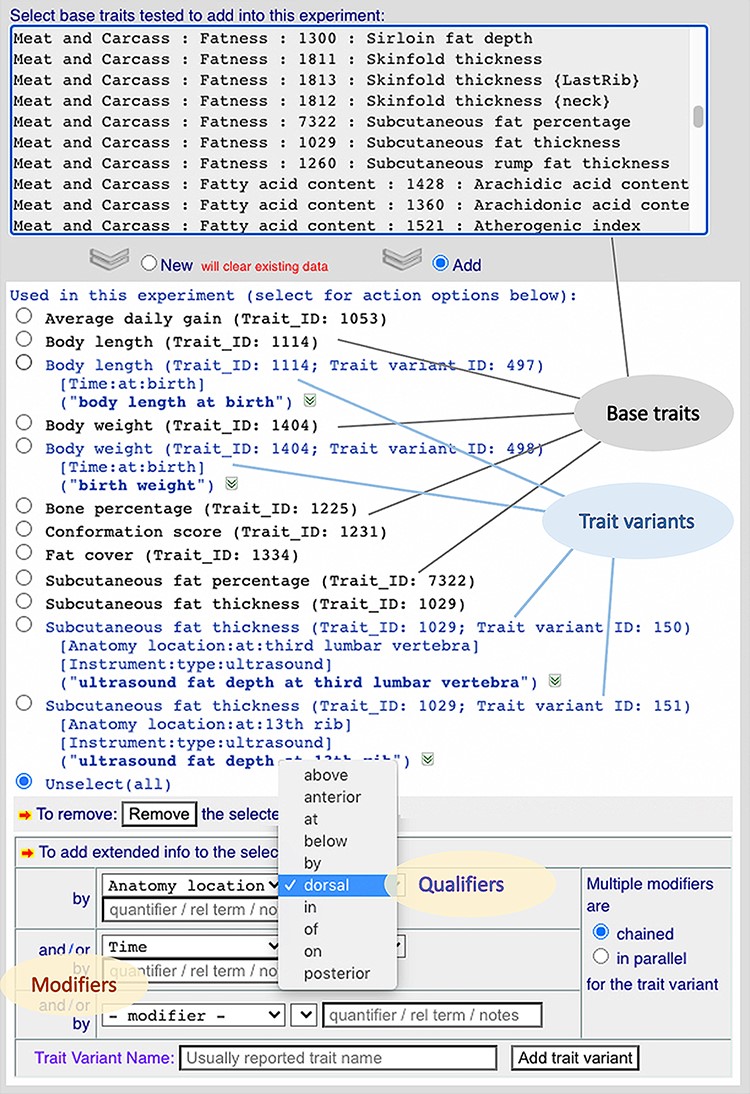 Database (Oxford), Volume 2023, , 2023, baad024, https://doi.org/10.1093/database/baad024
The content of this slide may be subject to copyright: please see the slide notes for details.
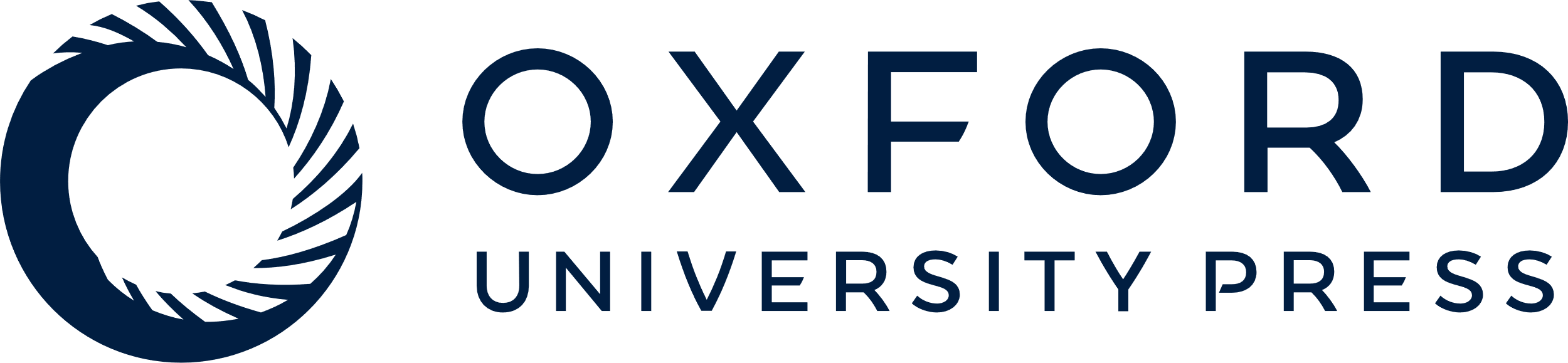 [Speaker Notes: Figure 3. A screenshot of a curation web form showing part of the experiment curation environment. It shows how this implementation allows trait variants to be created from their base traits using controlled vocabulary lists to define modifiers/qualifiers.


Unless provided in the caption above, the following copyright applies to the content of this slide: © The Author(s) 2023. Published by Oxford University Press.This is an Open Access article distributed under the terms of the Creative Commons Attribution License (https://creativecommons.org/licenses/by/4.0/), which permits unrestricted reuse, distribution, and reproduction in any medium, provided the original work is properly cited.]